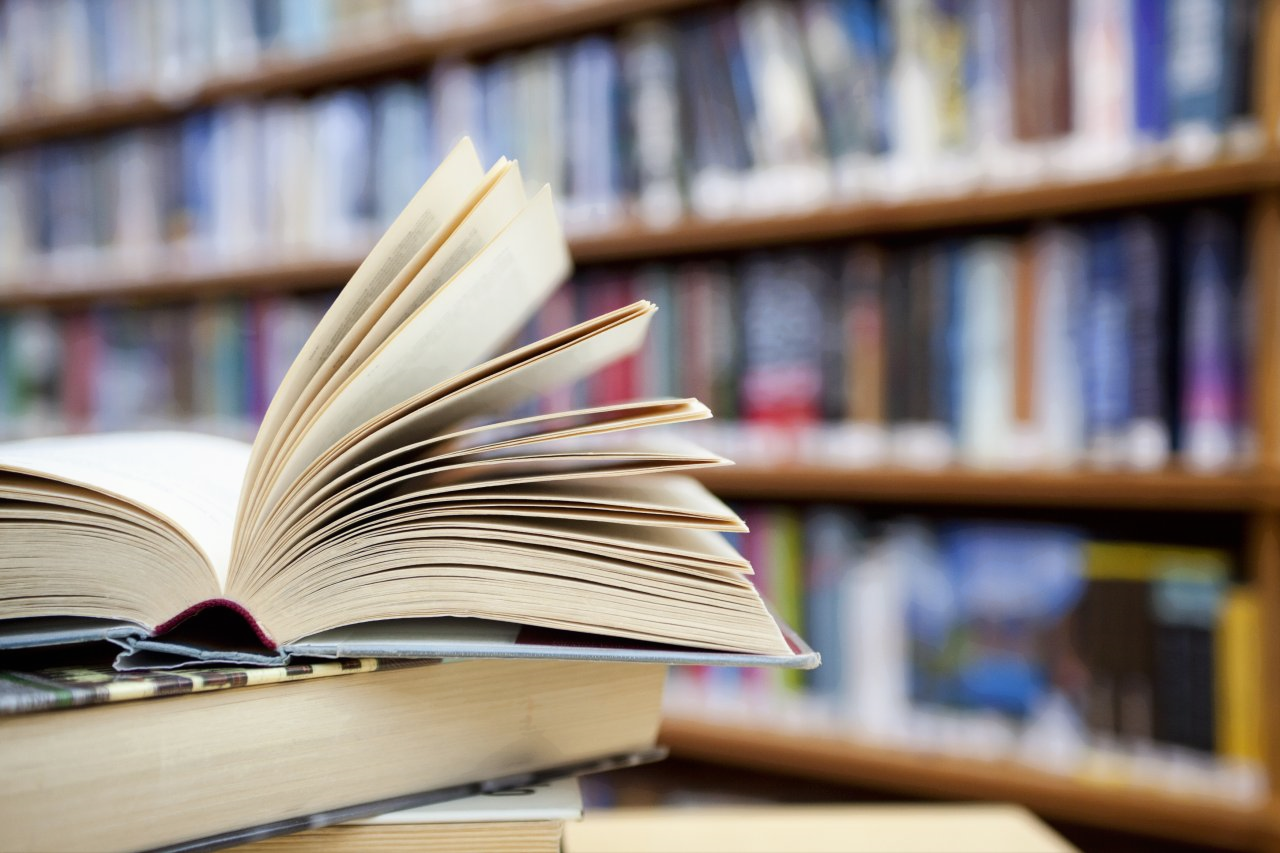 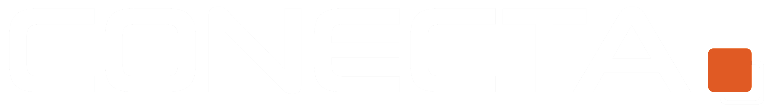 Avance de Resultados
COMERCIO INTERIOR DEL LIBRO EN ESPAÑA 2013
Junio 2014
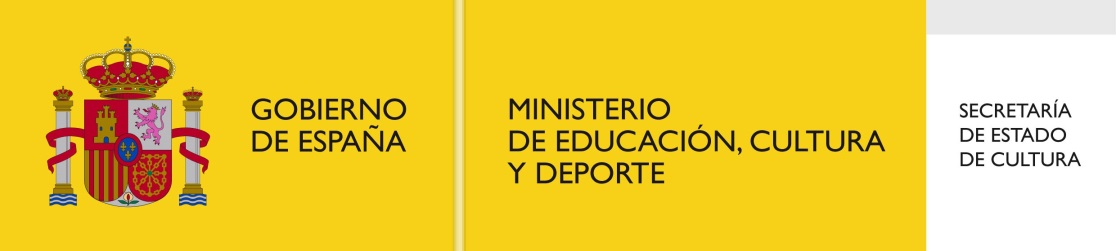 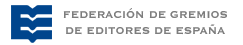 Ficha técnica de la investigación
Universo: 	809 empresas editoriales de libros asociadas en alguno de los 	gremios o asociaciones  de la federación de Gremios de Editores 	de España en 2013
 Tamaño de la muestra: 322 empresas
 Muestra: Estratificada
 Tipo de cuestionario: Estructurado
 Aplicación:  Auto cumplimentado
 Fechas del trabajo de campo: Del 4 de marzo al 21 de mayo de 2014
 Fiabilidad:
NIVEL DE CONFIANZA (1)
 95%
ERROR MUESTRAL (2)
± 4,3%
(1) Para  P = Q = 50 % y K = 2
(2) Según E = +2PxQ / n
Principales Magnitudes
El Comercio del Libro se ha movido en el año 2013 en torno a las siguientes magnitudes:
Variación respecto a 2012
809 empresas privadas y agremiadas:	 -0,9%
 76.434 títulos editados (incluidas las reimpresiones)	 -3,5%
 246,35 millones de ejemplares publicados	 -12,1%
 Una tirada media de 3.223 ejemplares por título	  -9,0%
 524.213 títulos vivos en oferta	  6,8%
 153,83 millones de ejemplares vendidos	 -9,6%
Se obtiene una cifra de facturación en el mercado Interior de 2.181,97 millones de euros, lo que supone un descenso de un 11,7% respecto a 2012.
Evolución Principales Magnitudes 2009-2013
NOTA: Se presenta la información en quinquenios porque se considera un período adecuado estadísticamente para medir la evolución de los indicadores.
 2013:  6,8%
 2013:  -3,5%
 2013:  -12,1%
Evolución Principales Magnitudes 2009-2013
 2013:  -11,7%
 2013:  -9,6%
La facturación ha descendido un 11,7% en el último año (un 29,8% menos en los últimos cinco años).

El número de ejemplares vendidos se reduce en un 9,6% respecto del año anterior (un 34,9% en los últimos cinco años).
Producción Editorial
Tirada Media
En el año 2013 la tirada media por título ha sido de 3.223 ejemplares, lo que suponen 317 ejemplares menos por título que el año anterior.

En los últimos cinco años la tirada media se ha reducido en 1.100 ejemplares por título.
Producción Editorial
Por Materias
Producción Editorial - Títulos
Por Materias
Producción Editorial – Ejemplares (x1.000)
Por Materias
Producción Editorial – Tirada Media
Por Materias
Producción Editorial – Novela
En el año 2013 se observa una disminución total en la  edición del 3,5%. Teniendo en cuenta la lengua de edición, la producción de títulos en castellano desciende un 5,0% y en gallego baja un 5,5%. Por el contrario aumenta el número de títulos editados en catalán un 3,3%, en euskera un 2,4% y en otras lenguas un 1,0%.
Producción Editorial - Lenguas de Edición
En 2013 el 85,2% de los títulos editados en catalán proceden del Gremi d’Editors de Catalunya y de la Associació d’Editors en Llengua Catalana. El 6,5% de la Associació d’Editors del País Valencià.
El 86,8% de los títulos en euskera los editan las empresas asociadas a Euskadiko Editoreen Elkartea y el 77,0% de los títulos editados en gallego proceden de la Asociación Galega de Editores.
(*) Valenciano incluido dentro del catalán
Facturación
FACTURACIÓN EN 2013:
2.181,97 MILLONES DE EUROS
 2013 = -11,7%
Cifra de Facturación - Evolución
Analizando la evolución de la facturación a precios corrientes, ha disminuido un 24,3% en los últimos 10 años (11,7% respecto del ano anterior). A precios constantes la facturación ha bajado un 39% desde 2004 y un 12% respecto del 2012.
 2013/2012: -11,7%
 2013/2012: -12,0%
(Índice 100 = 2004)
Cifra de Facturación - Cuota de Mercado
Las empresas muy grandes y grandes, que representan un 3,0% del universo, han facturado el 60,8% del total en 2013.
Sumando las editoriales agremiadas en Madrid y Cataluña se obtiene el 91,9% de la facturación.
Facturación por Materias
Facturación por Materias
En Millones de euros
Facturación por Materias - Evolución 2009-2013
Se han facturado 469 millones de euros por la venta de literatura (que supone el 21,5% del total). En los últimos 5 años esta cifra ha descendido un 34,3%. Respecto a 2012 desciende un 17,2%.
En los últimos cinco años se ha producido un descenso en la facturación total del 29,8%
La facturación de literatura Infantil y juvenil en 2013 ha sido de 267 millones de euros, el 12,2% del total. En los últimos cinco años esta cifra ha disminuido un 23,7% (9,8% menos que en el 2012).
 2013: -17,2%
 2013: -9,8%
Con la venta de libros de texto se ha obtenido una cifra de facturación de 726 millones de euros y una cuota del 33,3%. Las ventas han disminuido un 14,0% desde 2009 (9,6% respecto del 2012).
Facturación por Materias - Evolución 2009-2013
Con una cifra de negocio de 46 millones de euros y una cuota del 2,1%, las ventas de diccionarios y enciclopedias se mantienen estables respecto del año anterior, aunque en los últimos 5 años han descendido un 60,5%.
 2013: -9,6%
 2013: -0,2%
Facturación por Materias - Evolución 2009-2013
Los libros de Ciencias sociales y humanidades (incluidos Derecho y Religión) presentan 230 millones de euros de facturación, que supone una cuota de mercado del 10,6%. Esta cifra significa un descenso del 32,4% desde 2009 (14,4% desde 2012).
 2013: -14,4%
En cuanto a los libros de la materia de Científico-técnico y universitario, este año han facturado 70 millones de euros, el 3,2% del total. Esta cifra ha disminuido un 54,8%  en los últimos 5 años (23,4% respecto a 2012).
 2013: -23,4%
Facturación por Materias - Evolución 2009-2013
Desde 2009 la facturación por la venta de Libros prácticos y de Divulgación general ha descendido un 12,4% y un 45,6% respectivamente.
En cuanto a los cómics, la facturación en los últimos 5 años se ha reducido un 32,5%.
 2013: 1,1%
 2013: -8,0%
 2013: -2,9%
Precio Medio de los Libros
A partir de:

LA CIFRA DE FACTURACIÓN: 2.181,97 millones de euros     					     
	  
y del Nº EJEMPLARES VENDIDOS: 153,83 millones
Se obtiene:

Un precio medio por ejemplar de: 14,18 euros
Precio Medio de los Libros
Por Materias
Precio Medio de los Libros – Evolución
El precio medio de los libros es similar al del año anterior, disminuye en 2013 0,34 euros con respecto a 2012.
Precio Medio de los Libros
Materias de Texto
Ciencias Sociales y Humanidades
Facturación por Canales de Comercialización
En el desglose de las ventas a los distintos canales: El Corte Inglés, FNAC, Casa del Libro, VIPS y similares se incluyen dentro de las cadenas de librerías (1), mientras que Alcampo, Carrefour y afines se consideran como hipermercados (2). Dentro de la venta a empresas e instituciones (3) se incluyen las ventas de libros de texto a colegios. (4) Se recoge esta información desde de 2010, para ver los canales de comercialización para libro digital en detalle ver página 34.
Facturación por Canales - Evolución 2009-2013
Venta a Canales Minoristas en los Últimos Cinco Años
 2013:  -14,1%
 2013:  -16,3%
 2013:  -21,3%
 2013:  -15,6%
Facturación por Canales - Evolución 2009-2013
Venta a Canales Minoristas en los Últimos Cinco Años
El canal minorista ha disminuido su facturación un 27,7% en los últimos cinco años (desciende un 14,9% respecto a 2012).
 2013:  -14,9%
Facturación por Canales - Evolución 2009-2013
Ventas Directas en los Últimos Cinco Años
 2013:  -14,1%
 2013:  -16,0%
 2013:  -18,7%
Facturación por Canales - Evolución 2009-2013
En los últimos 5 años las ventas a través de canales directos al consumidor final han descendido un 39,3% (un descenso del 11,1% en el último año).
Ventas al Consumidor Final en los Últimos Cinco Años
 2013:  -11,1%
(*) Compuesto por:  venta a crédito, correo, clubs, Internet, suscripciones y venta telefónica
Facturación por Canales - Evolución 2010-2013
Canales para Libro digital en los Últimos cuatro* Años
En los últimos 4 años (*desde que en el estudio se recoge la información de libro digital) las ventas a través de canales específicos para libro digital han aumentado un 13,9% (un 8,1% en el último año).
 2013:  8,1%
Libros de Bolsillo
LA EDICIÓN EN FORMATO DE BOLSILLO EN 2013 HA SIDO DE 4.099 TÍTULOS Y 21.756.497 EJEMPLARES.
LA FACTURACIÓN POR LIBROS DE BOLSILLO HA SIDO DE 117,28 MILLONES DE EUROS, CON UNA DISMINUCIÓN DEL 17,5% RESPECTO A LA OBTENIDA EL EJERCICIO ANTERIOR.
SE HAN VENDIDO 15.610.014 EJEMPLARES EN ESTE FORMATO, UN 19,9% MENOS QUE EN 2012.
EL PRECIO MEDIO OBTENIDO PARA LOS LIBROS EN ESTE FORMATO HA SIDO DE 7,51€
LOS LIBROS EN FORMATO DE BOLSILLO SUPONEN:
 El 5,2% de los títulos editados
 El 8,8% de los ejemplares editados
 El 5,3% de la facturación en Comercio Interior
 El 10,1% de los ejemplares vendidos
Libros de Bolsillo
Edición Digital
Se contemplan sólo aquella editoriales que han realizado alguna acción en el mundo digital (digitalización o transformación de formatos, comercialización de obras en formato digital, etc.) en el 2013

* Formatos para el visionado en streaming/online.
Edición Digital
Cifra de facturación por libros 
editados en formato digital:
Canales de distribución /venta por libros 
comercializados en formato digital:
Derechos de Autor
Durante el año 2013 las editoriales agremiadas han pagado un total de 158,7 millones de euros en concepto de pagos por derechos de autor, 4 millones en pagos por derechos de traductor y 2 millones por la compra de otro tipo de derechos. La suma de estas tres cifras alcanza los 164,6 millones de euros en total en pagos por derechos de autor.
Los ingresos percibidos por la venta de derechos de autor en España se reducen respecto del año anterior y suman 34,9 millones de euros (20,4 millones percibidos por la venta de derechos gestionados por la editorial y 14,5 por la venta de derechos propios).
Datos de Síntesis
En el año 2013, las empresas editoriales asociadas a la Federación de Gremios de Editores de España han editado un total de 76.434 títulos, lo que supone un 3,5% menos que el año precedente. Se han publicado 246,35 millones de ejemplares, una disminución del 12,1% respecto del 2012. La tirada media resultante en 2013 ha sido de 3.223 ejemplares por título, 317 ejemplares menos que el año anterior.
Por la venta de libros en el mercado interior se ha facturado un total de 2.181,97 millones de euros, un 11,7% menos que en el ejercicio anterior que fue de 2.471,49 millones de euros.
Se han vendido un total de 153,83 millones de ejemplares, un 9,6% menos que en 2012. El precio medio de los libros para 2013 ha sido 14,18€, 34 céntimos menos que el año anterior (14,52€).
Entre 2013 y 2012 las ventas descienden en prácticamente todas las materias, en mayor medida en científico técnico y universitario, literatura y en ciencias sociales y humanidades.
Datos de Síntesis
La facturación en función de los canales mantiene a las librerías como el principal canal de venta de libros, representando el 36,7% del total de la facturación total. Pese a ello, las ventas en librerías han descendido un 13,5% respecto de 2012. El siguiente canal con un mayor volumen de ventas son las cadenas de librerías, con el 16,4% de las ventas, que al igual que las librerías también han reducido su facturación en un 15,7%.
El cuanto al resto de canales:
• Venta telefónica desciende en un 27,8%.
• Quioscos baja un 20,7%.
• Correo continúa en descenso y disminuye en un 18,2%.
• Clubs del libro desciende un 15,5%.
• Hipermercados descienden un 15,0% respecto de 2012.
• El canal Internet reduce su facturación en un 14,3%.
• Venta a crédito baja un 4,9%.
• Tras el gran descenso del año anterior, las ventas a Bibliotecas disminuyen un 3,0%.
• Empresas e instituciones y suscripciones se mantienen respecto del año anterior.
Datos de Síntesis
La cifra de ventas en formato de libros de bolsillo en 2013 asciende a 117,28 millones de euros, un 17,8% menos que en el ejercicio anterior.
Se han vendido 15,61 millones de ejemplares en formato bolsillo, un descenso del 19,9% respecto a 2012.
El precio medio de los libros de bolsillo resultante es de 7,51€.
Los pagos por derechos de autor descienden a 164,6 millones de euros y por la venta de derechos han ingresado 34,9 millones de euros.
En cuanto a la venta de libros en formato digital, en el año 2013 se han facturado 80,26 millones de euros, lo que supone un incremento respecto del 2012 del 8,1%.